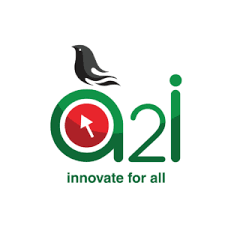 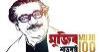 আজকের ক্লাসে সবাইকে স্বাগত
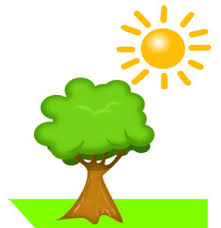 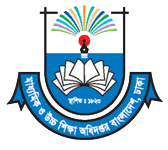 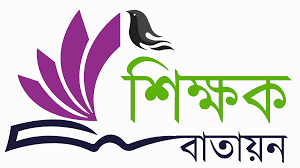 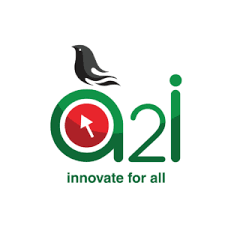 পরিচিতি
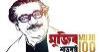 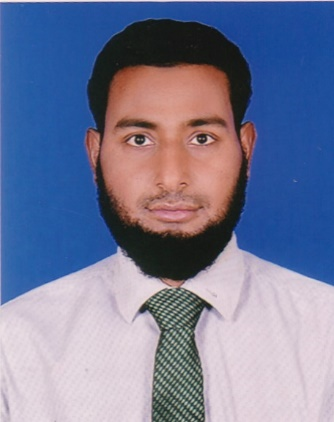 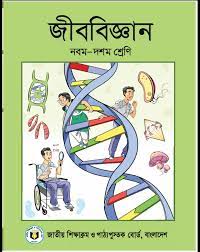 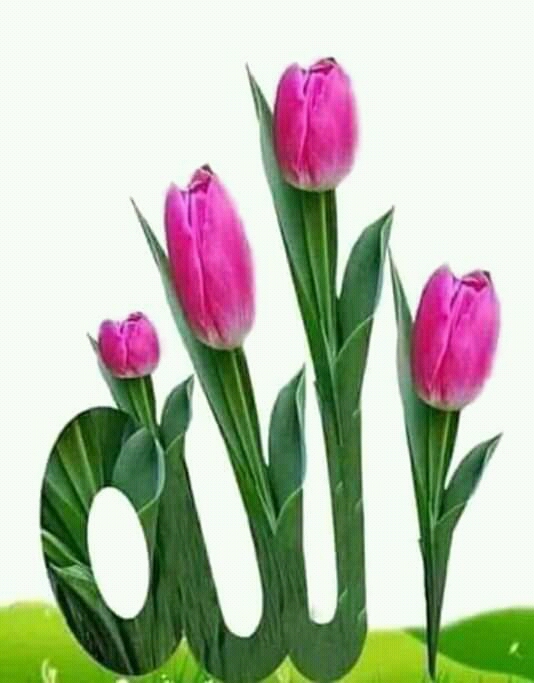 মোঃ মামুনুর রহমান
সহকারী শিক্ষক (আইসিটি) 
গুল-গোফুর বালিকা উচ্চ বিদ্যালয় ও মহাবিদ্যালয়, গোদাগাড়ী, রাজশাহী
ICT4E জেলা অ্যাম্বাসেডর, রাজশাহী
মোবাইল: ০১৭৬৮৯২৭৩৮০
ই-মেইল: mamunggghsc10@gmail.com
শ্রেণি	: নবম - দশম
বিষয়	: জীববিজ্ঞান 
অধ্যায়	: চতুর্থ
তারিখ	: ১৮/১০/২০২১
সময়	: ৪০ মিনিট
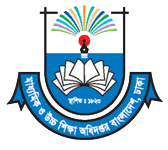 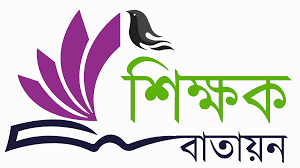 [Speaker Notes: Md. Mamunur Rahman, Assistant Teacher(ICT), Gul-Gofur Girls High School & College, Godagari, Rajshahi, Mobile – 01768927380, Mail: mamunggghsc10@gmail.com]
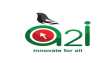 প্রেষণা দান
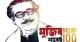 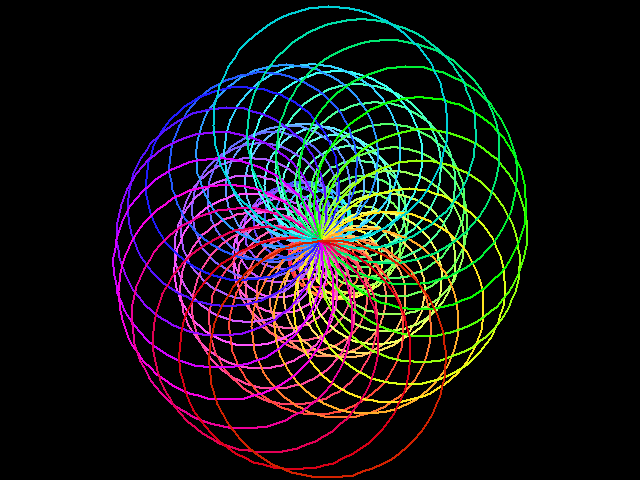 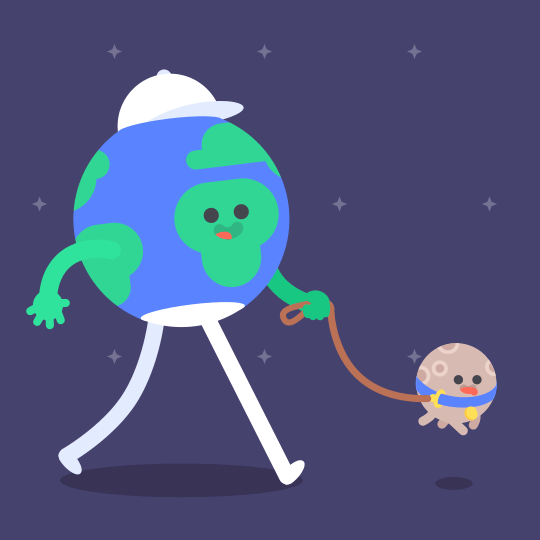 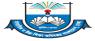 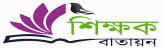 [Speaker Notes: Md. Mamunur Rahman, Assistant Teacher(ICT), Gul-Gofur Girls High School & College, Godagari, Rajshahi, Mobile – 01768927380, Mail: mamunggghsc10@gmail.com]
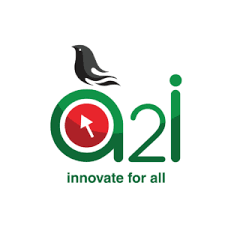 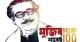 নিচের চিত্রগুলো লক্ষ্য কর
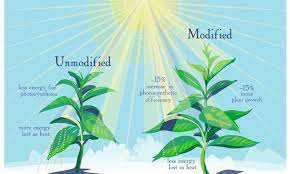 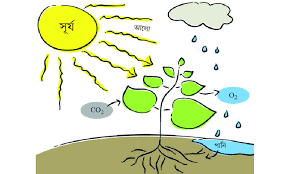 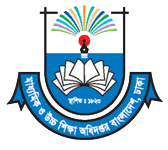 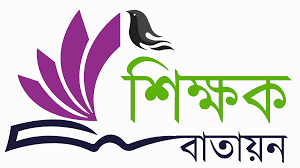 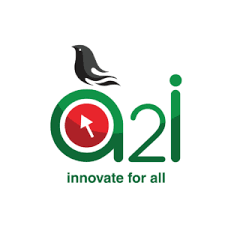 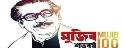 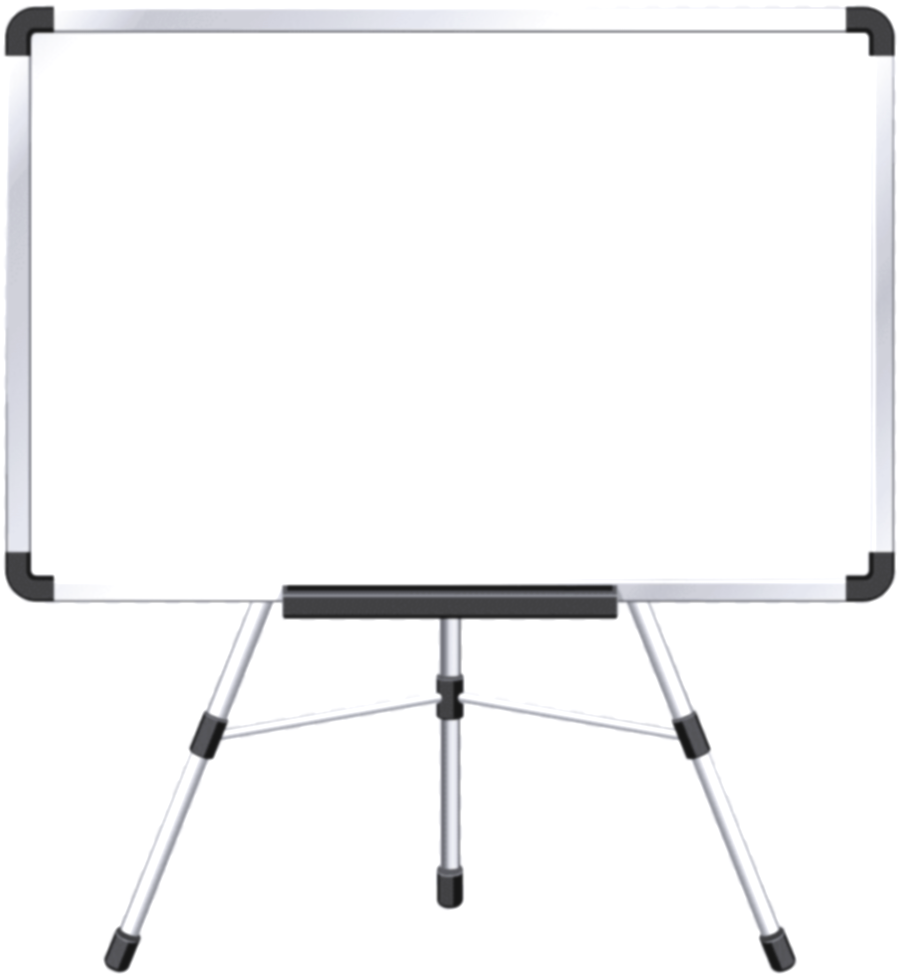 আজকের পাঠ
সালোকসংশ্লেষণ প্রক্রিয়া
Process of Photosynthesis
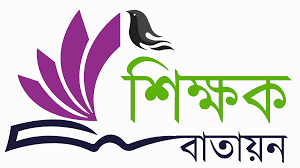 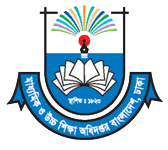 [Speaker Notes: Md. Mamunur Rahman, Assistant Teacher (ICT), Gul-Gofur Girls High School & College, Godagari, Rajshahi. Email: mamunggghsc10@gmail.com]
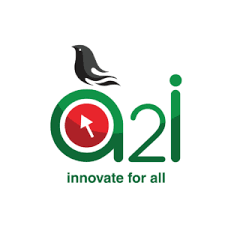 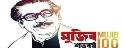 শিখনফল
এই পাঠ শেষে শিক্ষার্থীরা ...
সালোকসংশ্লেষণের পর্যায়গুলো বর্ণনা করতে পারবে; 
সালোকসংশ্লেষণ প্রক্রিয়ার শর্করা প্রস্তুতি ব্যাখ্যা করতে পারবে;
কার্বন-ডাই-অক্সাইডের বিজারণের গতিপথ  ব্যাখ্যা করতে পারবে।
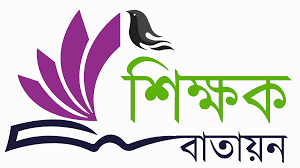 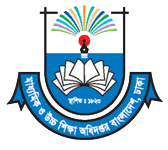 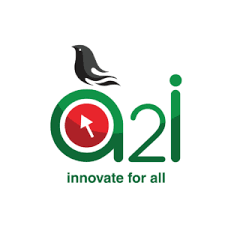 সালোকসংশ্লেষণের পর্যায়
সালোকসংশ্লেষণ একটি দীর্ঘ প্রক্রিয়া, ১৯০৫ সালে ইংরেজ শারীরতত্ত্ববিদ ব্ল্যাকম্যান এই প্রক্রিয়াকে দুটি পর্যায়ে ভাগ করেন।
আলোক পর্যায়
আলোক নিরপেক্ষ পর্যায়
এই প্রক্রিয়ায় ATP ও NADPH+ H+ উৎপন্ন হয় এবং রুপান্তরিত শক্তি এই ATP-র মধ্যে সঞ্চিত হয়।
ATP ও NADPH+ H+  সৃষ্টিতে কার ভূমিকা রয়েছে?
ক্লোরোপ্লাস্টের ক্লোরোফিল অণু
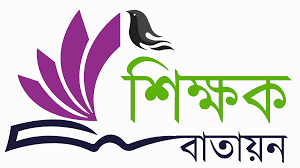 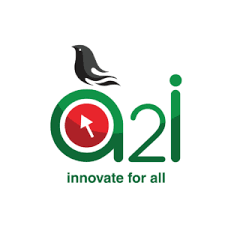 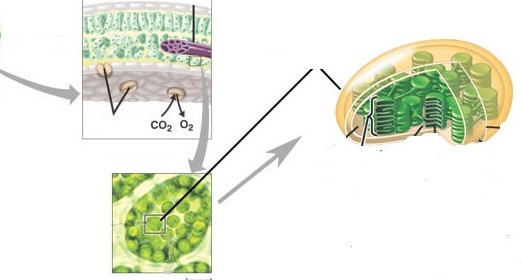 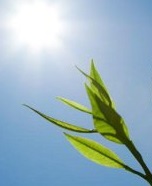 ক্লোরোপ্লাস্ট
গ্রানামে ক্লোরোফিল অণু শোষণকৃত ফোটন হতে শক্তি সঞ্চয় করে।
ADP+ ip                   ATP
মুক্ত ফসফেট (ip) , ADP র সাথে যুক্ত হয়ে ATP তৈরি করে।
ATP তৈরির এই প্রক্রিয়াকে কী বলে?
ফটোফসফোরাইলেশন
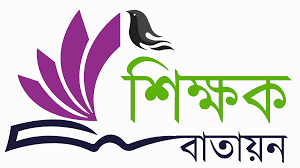 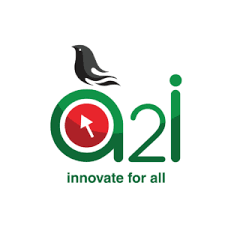 আলোক পর্যায়-ফটোলাইসিস
e-
সূর্যালোক ও ক্লোরোফিলের সহায়তায় H2O  বিয়োজিত হয়ে কী হয়?
H+
ফটোলাইসিস প্রক্রিয়ার পরে কী ঘটে?
O2
বাতাসে চলে যায়
যা ফটোফসফোরাইলেশন  প্রক্রিয়ায় 
ADP+ ip                   ATP হয়।
H2O
NADP-কে বিজারিত করে NADPH+ H+ তৈরি করে।
এ পর শুরু হয় আলোক নিরপেক্ষ পর্যায়
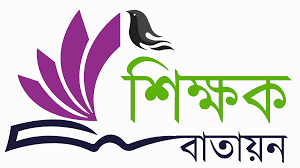 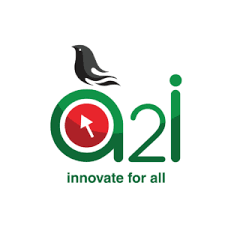 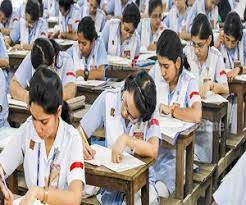 একক কাজ- ০৫ মিনিট
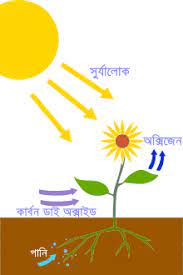 সালোকসংশ্লেষণ কয়টি পর্যায়ে সংঘটিত হয়?
ফটোলাইসিস বলতে কী বুঝ ?
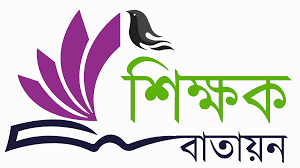 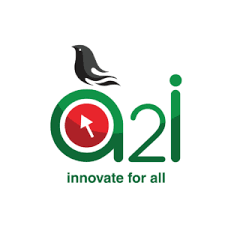 আলোক নিরপেক্ষ পর্যায়
আলোক পর্যায়ে কী কী উৎপন্ন হয়েছিল?
ATP ও NADPH+ H+
এই পর্যায়ে এদের সহায়তায় CO2 বিজারিত হয়ে কার্বোহাইড্রেট উৎপন্ন হয়।
সবুজ উদ্ভিদে CO2 বিজারণের ৩টি গতিপথ আবিষ্কৃত হয়েছে
ক্রেসুলেসিয়ান 
এসিড বিপাক
হ্যাচ ও স্ল্যাক চক্র 
বা C4 গতিপথ
ক্যালভিন চক্র বা
 C3 গতিপথ
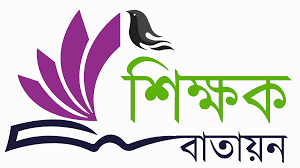 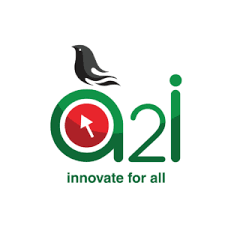 জোড়ায় কাজ- ০৮ মিনিট
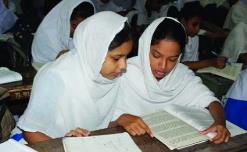 কোষে ক্লোরোফিলের পরিমান কেমন লক্ষ করছ?
সালোকসংশ্লেষণের হার কেমন হবে -কেন?
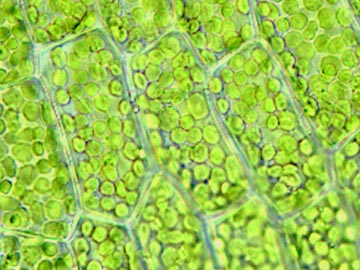 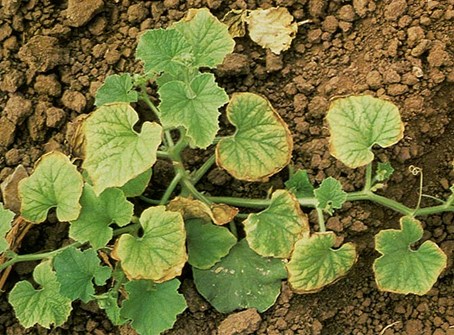 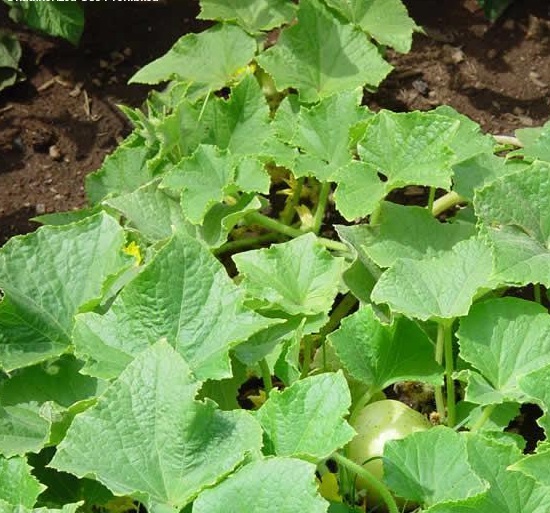 A
B
সালোকসংশ্লেষণে ক্লোরোফিল ও আলোর ভূমিকা লিখ।
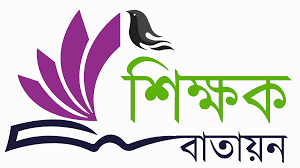 ক্যালভিন চক্র বা C3 গতিপথ
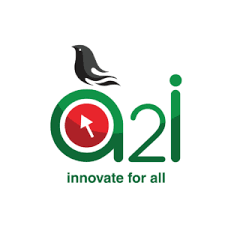 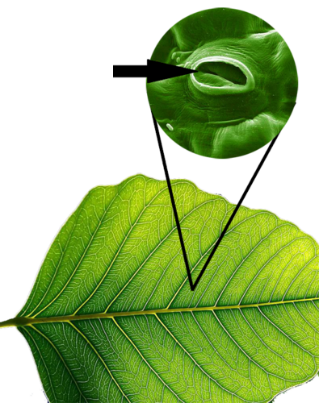 পত্ররন্ধ্র দিয়ে CO2 প্রবেশ
কোষে অবস্থিত ৫-কার্বনবিশিষ্ট রাইবুলোজ-১,৫-ডাইফসফেট এর  সাথে CO2 মিলিত হয়ে,  ৬-কার্বন বিশিষ্ট অস্থায়ী কিটো এসিড তৈরি করে।
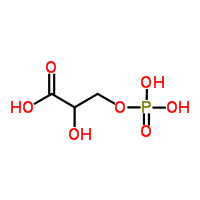 এটি সাথে সাথে ভেঙ্গে ৩-কার্বনবিশিষ্ট দুই অনু
 ৩-ফসফোগ্লিসারিক এসিড হয়  (3PGA): C3H7O7P
আলো
6CO2  +  12H2O         C6H12O6 +6H2O +  6O2        এক অনু গ্লুকোজ তৈরিতে এই চক্র কত বার চলবে?
ক্লোরোফিল
প্রতিবার এক অনু CO2 এই চক্রে প্রবেশ করে
এটি প্রথম স্থায়ী পদার্থ,
 তাই এটি C3 গতিপথ
আলোক পর্যায়ে উৎপন্নATP ও NADPH+ H+ ব্যবহার করে 3PGA থেকে ৩- ফসফোগ্লিসারালডিহাইড ও ডাইহাইড্রো এসিটোন ফসফেট তৈরি করে।
এদের থেকে ক্রমাগত বিক্রিয়ার মাধ্যমে একদিকে শর্করা ও 
অপর দিকে রাইবুলোজ-১,৫-ডাইফসফেট তৈরি হতে থাকে।
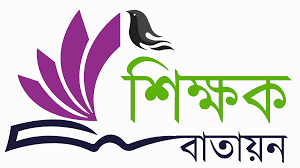 ক্যালভিন চক্র বা C3 গতিপথ
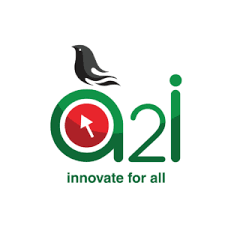 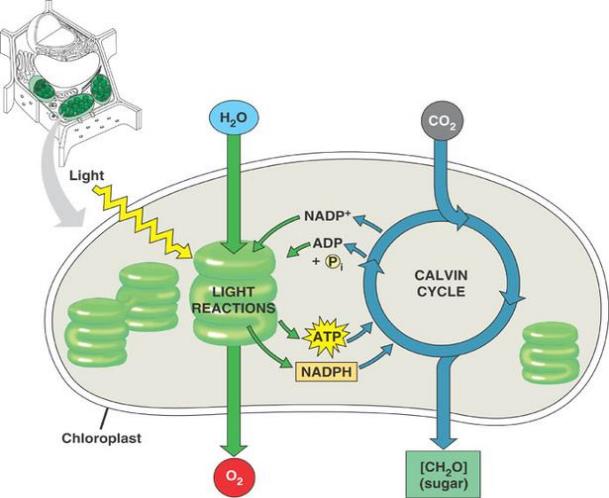 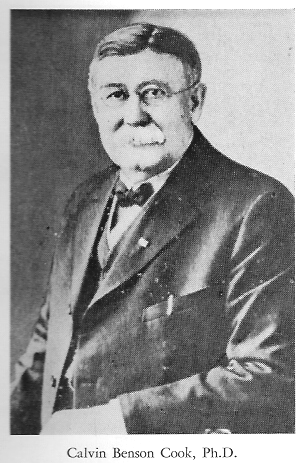 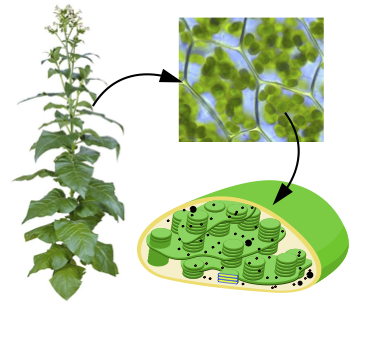 CO2 আত্মীকরণের এ গতিপথ আবিষ্কারের জন্য ১৯৬১ সালে তিনি নোবেল পুরষ্কার পান।
গ্লুকোজ
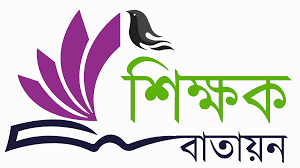 [Speaker Notes: ।]
হ্যাচ ও স্ল্যাক চক্র বা C4 গতিপথ
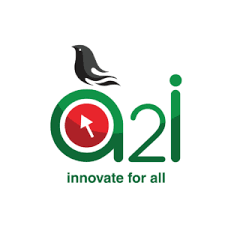 CO2 বিজারণের এই গতিপথের প্রথম স্থায়ী পদার্থ কত কার্বন বিশিষ্ট?
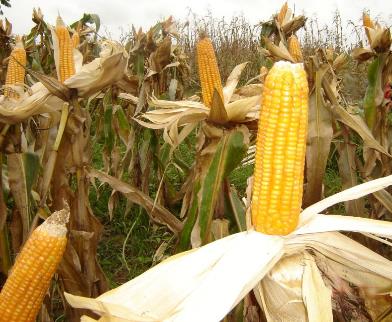 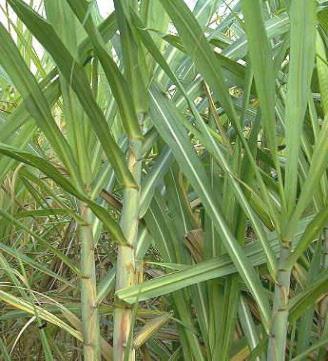 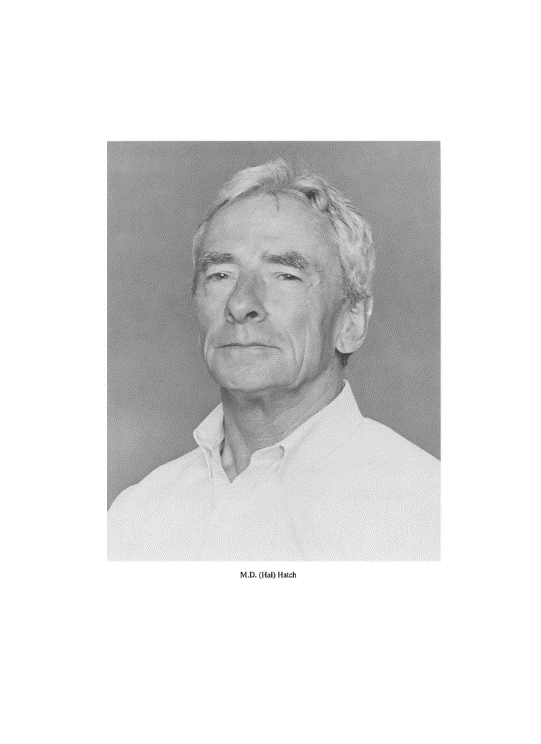 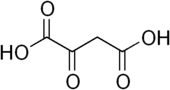 অক্সালো এসিটিক এসিড
C4 উদ্ভিদ
প্রথম স্থায়ী পদার্থ 4 কার্বন বিশিষ্ট , তাই এটি C4 গতিপথ
C4 উদ্ভিদ, এদের সালোকসংশ্লেষণের হার বেশি কেন?
M.D Hatch
এদের পাতার উভয় পৃষ্ঠে সূর্যের আলো পরে তাই।
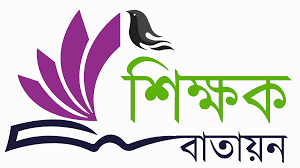 দলগত কাজ  সময়ঃ ১০ মিনিট
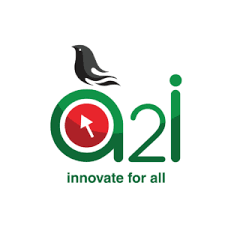 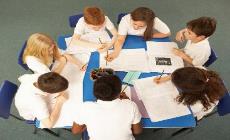 আলোকবর্ণালিতে কী কী আলো দেখছো?
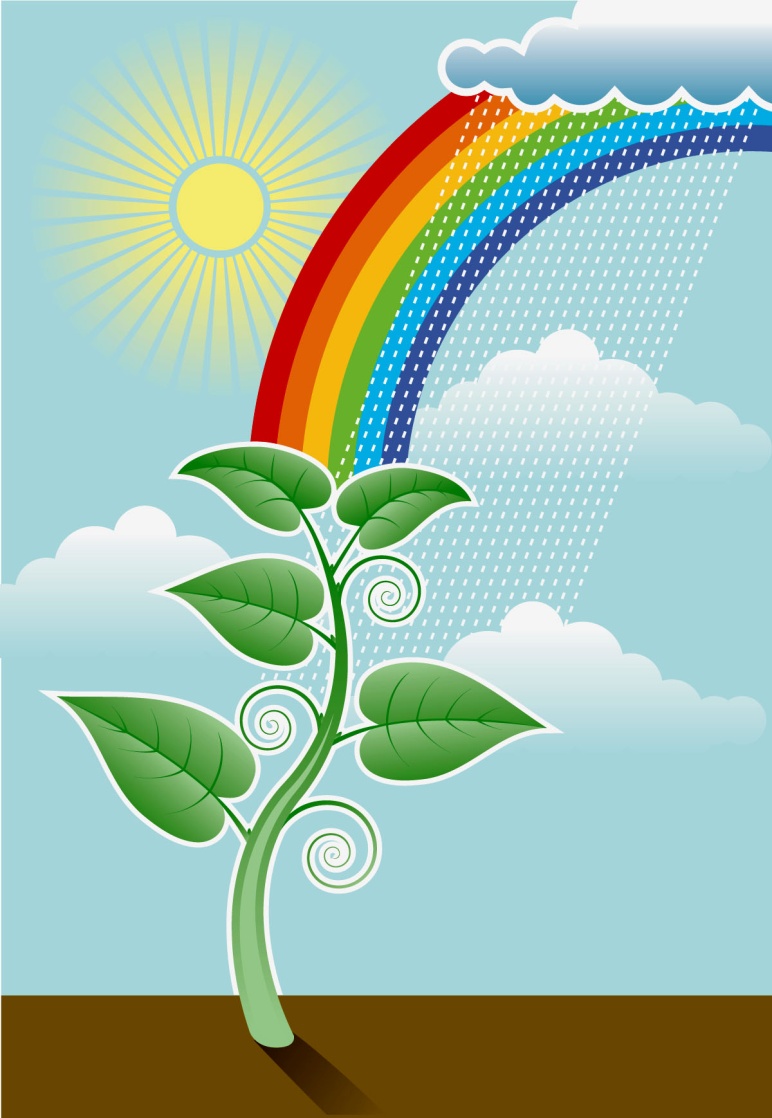 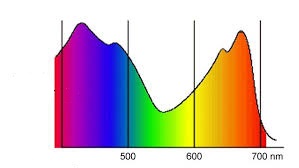 সালোকসংশ্লেষণের হার
আলোক তরঙ্গ
সব আলোতে কী সালোকসংশ্লেষণ ভাল হয়?
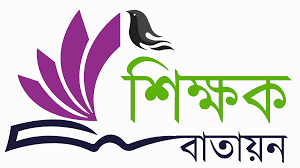 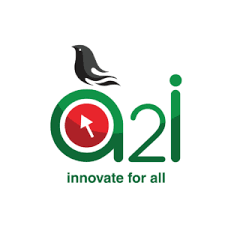 মূল্যায়ন
১। ফটোফসফোরাইলেশন কী?
২। ফটোলাইসিস কী  ?
৩। পানি বিয়োজিত হয়ে কী কী উৎপন্ন হয়?
৪। C3  উদ্ভিদ ও C4  উদ্ভিদ কী?
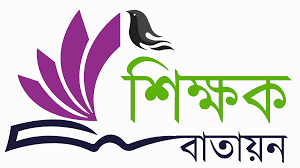 [Speaker Notes: উত্তরে ক্লিক করলে সঠিক উত্তর পাওয়া যাবে।]
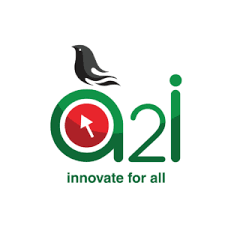 বাড়ির কাজ
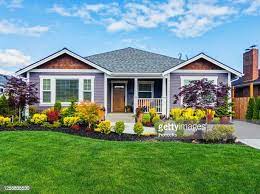 সালোকসংশ্লেষণে আলোক পর্যায়ে এর ভূমিকা ব্যাখ্যা কর।
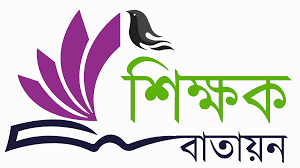 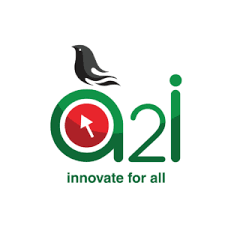 সবাইকে অসংখ্য ধন্যবাদ
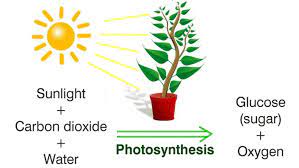 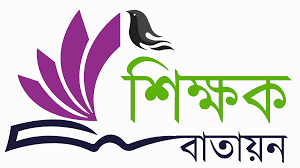